The 3 Colors of Your Spirituality
Topic: Passion
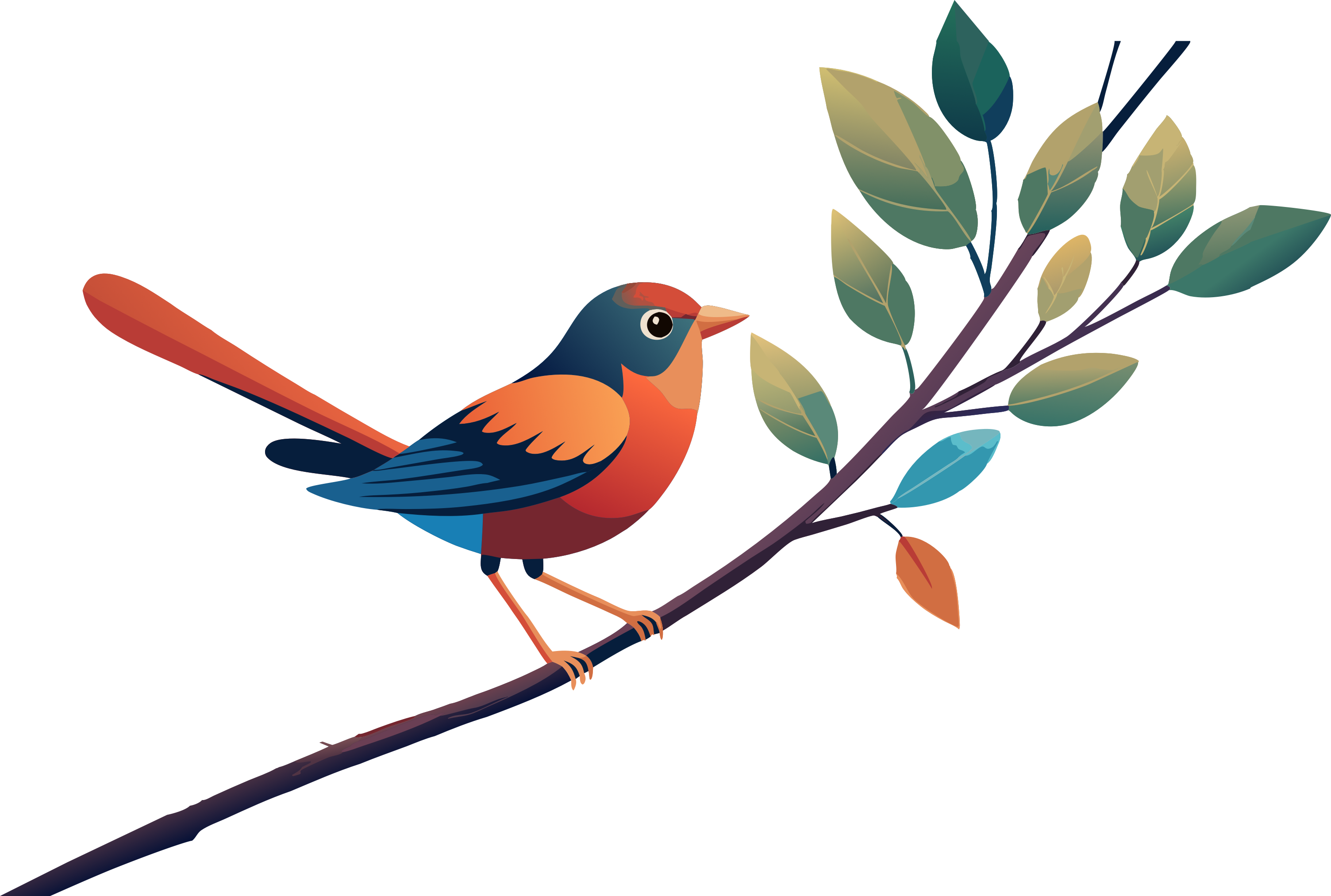 Dear presenter,This PowerPoint serves as a master file for creating your own tailored presentations. It’s not designed to be presented from start to finish unless it uniquely suits your audience.
When customising your presentation, consider:
Your audience’s specific needs
Your level of influence with them
The time available (aim for one slide per 5–10 minutes, including Q&A)
Potential distractions in the environment
Slide notes include page references from The 3 Colors of Your Spirituality for preparation. Also, be ready to share personal stories from your experience with the material.
Thank you for your valuable ministry!
Blessingsncd.life
“Theology is always…
theory
between
practice
and practice”
Helmut Gollwitzer in “Liberation to Solidarity”
[Speaker Notes: Pages 5-10 of The 3 Colors of Your Spirituality contains the teaching associated with this slide.]
Do you express your faithaccording to your
God-given style?
[Speaker Notes: Pages 12-15 of The 3 Colors of Your Spirituality contains the teaching associated with this slide.]
What is radical balance?
balanced
C
D
radical
nominal
A
B
imbalanced
[Speaker Notes: Pages 16-19 of The 3 Colors of Your Spirituality contains the teaching associated with this slide.]
Spiritual passion and the Trinitarian Compass
world
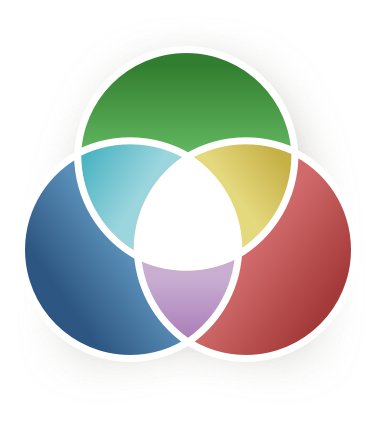 Spirit
Word
[Speaker Notes: Pages 20-25 of The 3 Colors of Your Spirituality contains the teaching associated with this slide.]
Three locations to encounter God
above us
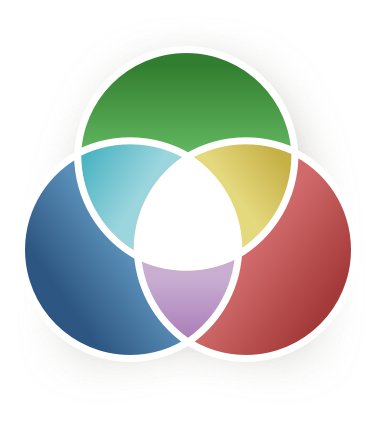 among us
in us
[Speaker Notes: Pages 20-25 of The 3 Colors of Your Spirituality contains the teaching associated with this slide.]
Three word categories to characterize God
adjectives
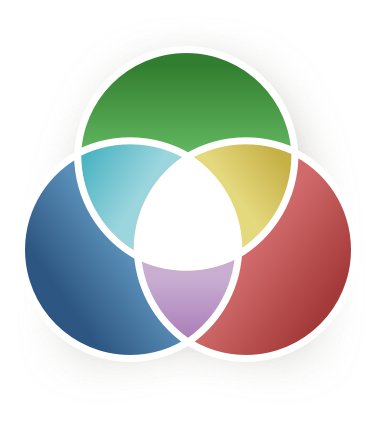 verbs
nouns
[Speaker Notes: Pages 20-25 of The 3 Colors of Your Spirituality contains the teaching associated with this slide.]
Three genders to describe God
transpersonal
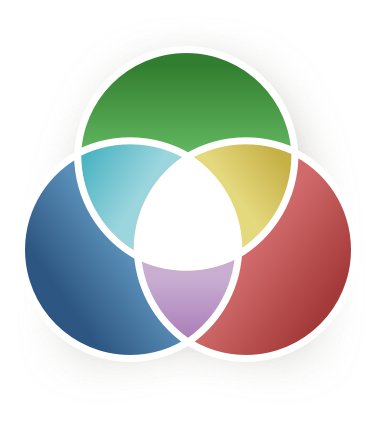 female
male
[Speaker Notes: Pages 20-25 of The 3 Colors of Your Spirituality contains the teaching associated with this slide.]
First consequence:Three kinds of knowledge
neutral
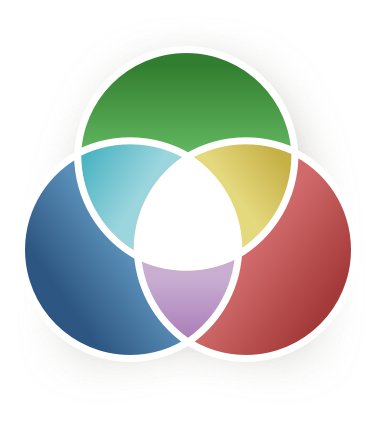 subjective
objective
[Speaker Notes: Pages 20-25 of The 3 Colors of Your Spirituality contains the teaching associated with this slide.]
Second consequence:Three levels of application
universal
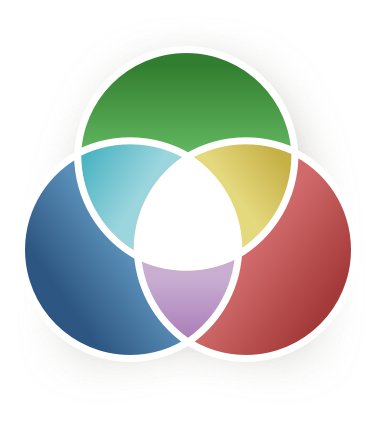 existential
exclusive
[Speaker Notes: Pages 20-25 of The 3 Colors of Your Spirituality contains the teaching associated with this slide.]
Third consequence:Three spiritual goals
understand
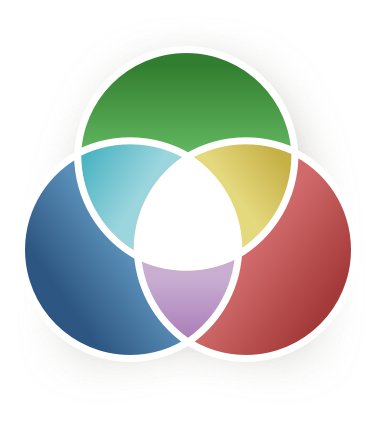 be moved
stand firm
[Speaker Notes: Pages 20-25 of The 3 Colors of Your Spirituality contains the teaching associated with this slide.]
the Beauti-ful
the Good
the True
Spiritual passion and the Trinitarian Compass
green
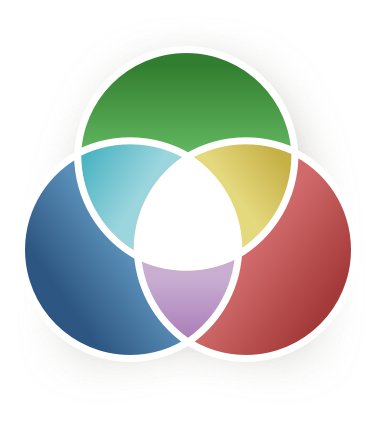 blue
red
[Speaker Notes: Pages 20-25 of The 3 Colors of Your Spirituality contains the teaching associated with this slide.]
sensory
rational
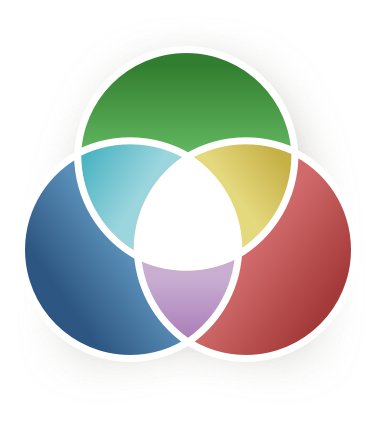 Nine ways to encounter God
sacramental
doctrinal
mystical
Scripture-driven
world
enthusiastic
sharing
ascetic
Spirit
Word
[Speaker Notes: Pages 26-32 of The 3 Colors of Your Spirituality contains the teaching associated with this slide.]
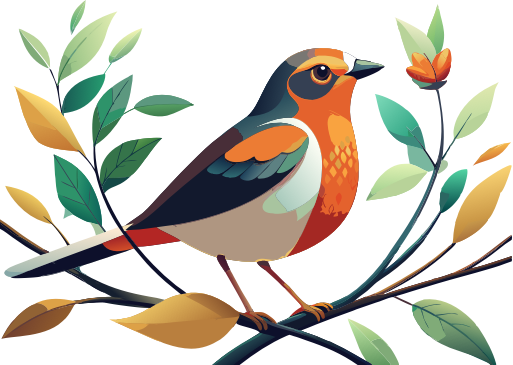 The sensory style
Motto
Focus
enjoying the works of God
beauty & perception
The heavens declare the glory of God; the skies proclaim the work of his hands.
Psalm 19:1
[Speaker Notes: Page 28 of The 3 Colors of Your Spirituality contains the teaching associated with this slide.]
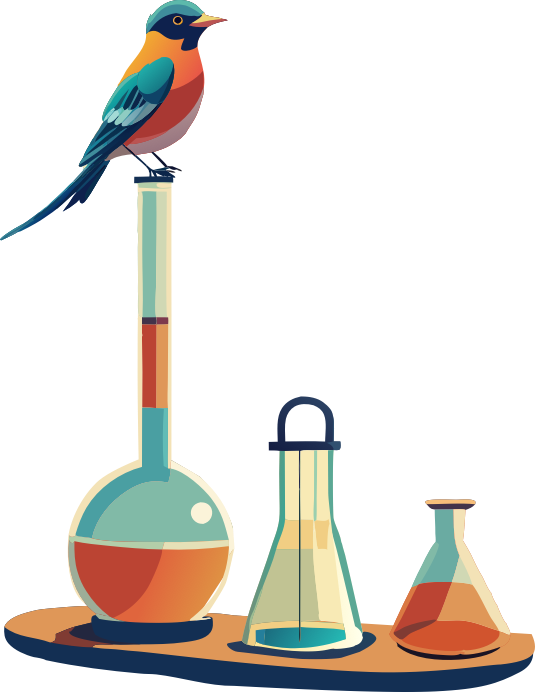 The rational style
Motto
Focus
understanding the nature of God
logic & science
By wisdom the Lord laid the earth’s foundation, by understanding he set the heavens in place.
Proverbs 3:19
[Speaker Notes: Page 28 of The 3 Colors of Your Spirituality contains the teaching associated with this slide.]
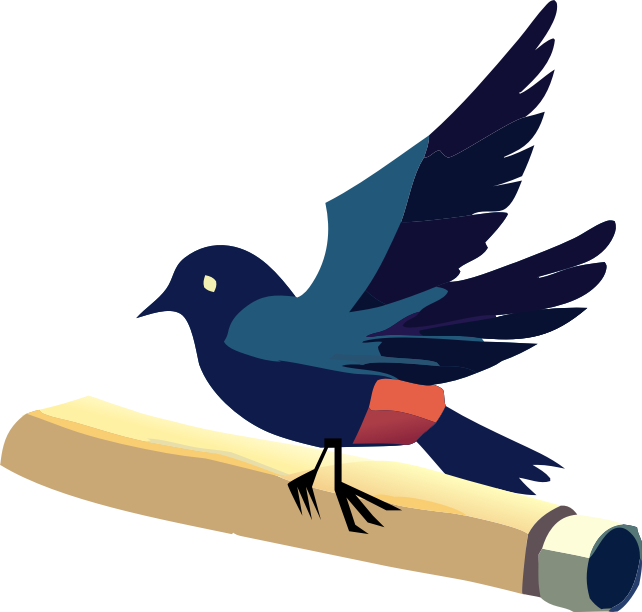 The doctrinal style
Motto
Focus
thinking correctly about God
truth & doctrine
See to it that no one takes you captive through hollow and deceptive philosophy, which depends on human tradition and basic principles of this world rather than on Christ.
Colossians 2:8
[Speaker Notes: Page 28 of The 3 Colors of Your Spirituality contains the teaching associated with this slide.]
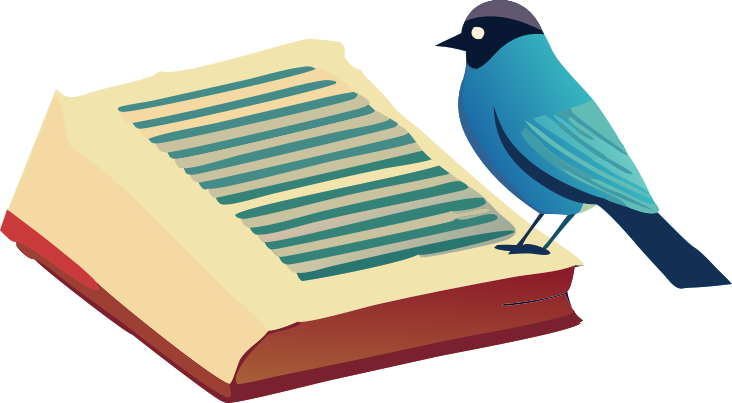 The Scripture-driven style
Motto
Focus
applying the Word of God
Bible study & discipleship
Let the word of Christ dwell in you richly as you teach and admonish one another with all wisdom.
Colossians 3:16
[Speaker Notes: Page 28 of The 3 Colors of Your Spirituality contains the teaching associated with this slide.]
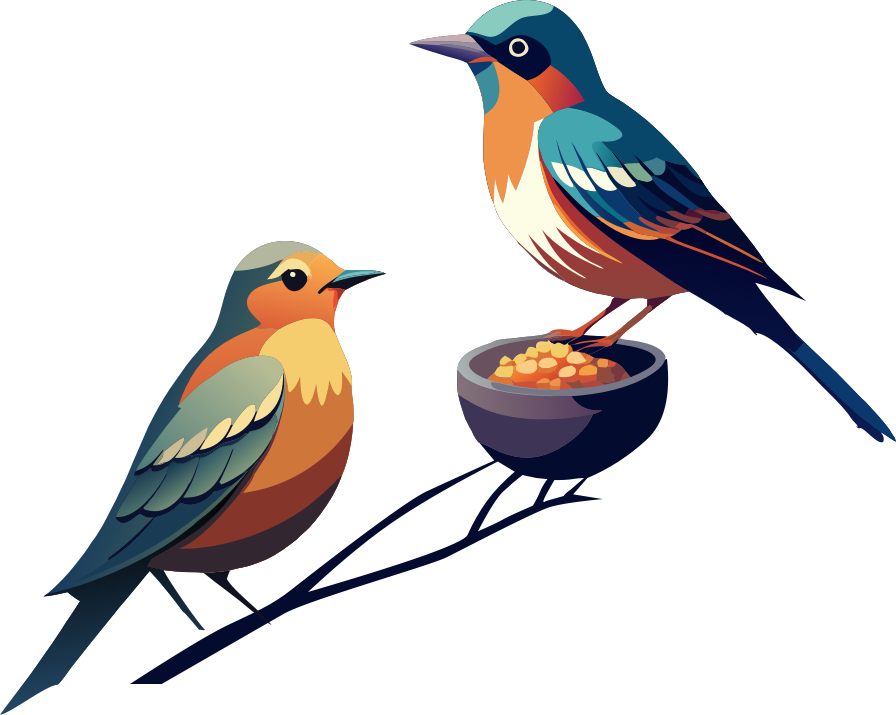 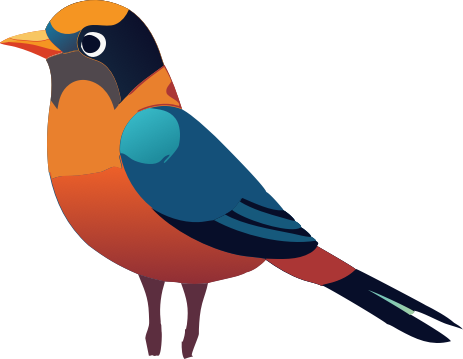 The sharing style
Motto
Focus
evangelism & service
passing on the grace of God
We are therefore Christ’s ambassadors, as though God were making his appeal through us.  We implore you on Christ’s behalf: Be reconciled to God.
2 Corinthians 5:20
[Speaker Notes: Page 28 of The 3 Colors of Your Spirituality contains the teaching associated with this slide.]
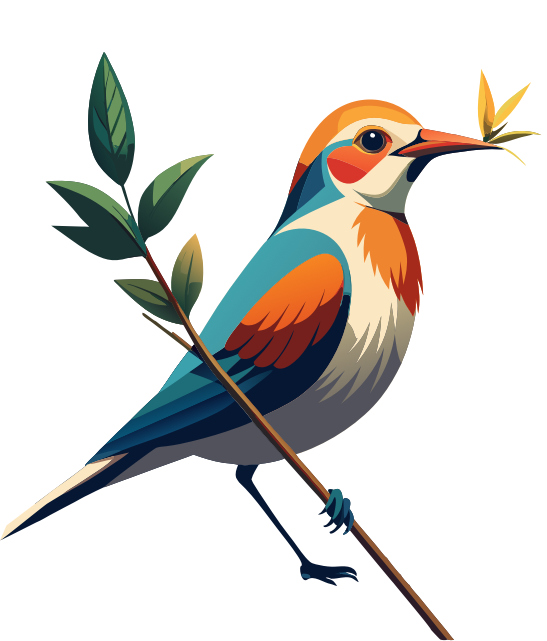 The ascetic style
Motto
Focus
developing discipline for God
sacrifice & inner values
I beat my body and make it my slave so that after I have preached to others, I myself will not be disqualified for the prize.
1 Corinthians 9:27
[Speaker Notes: Page 28 of The 3 Colors of Your Spirituality contains the teaching associated with this slide.]
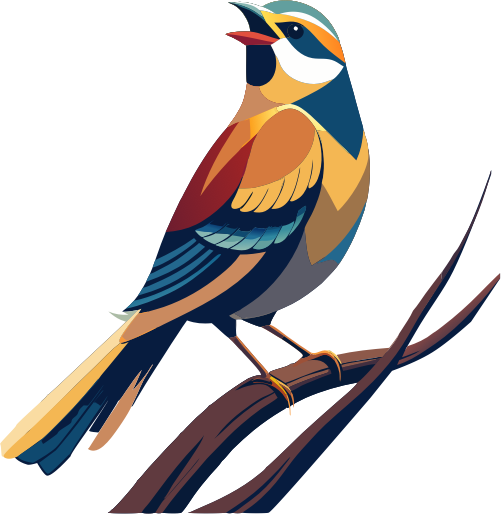 The enthusiastic style
Motto
Focus
celebrating the power of God
power & excitement
For the kingdom of God is not a matter of talk but of power.
1 Corinthians 4:20
[Speaker Notes: Page 28 of The 3 Colors of Your Spirituality contains the teaching associated with this slide.]
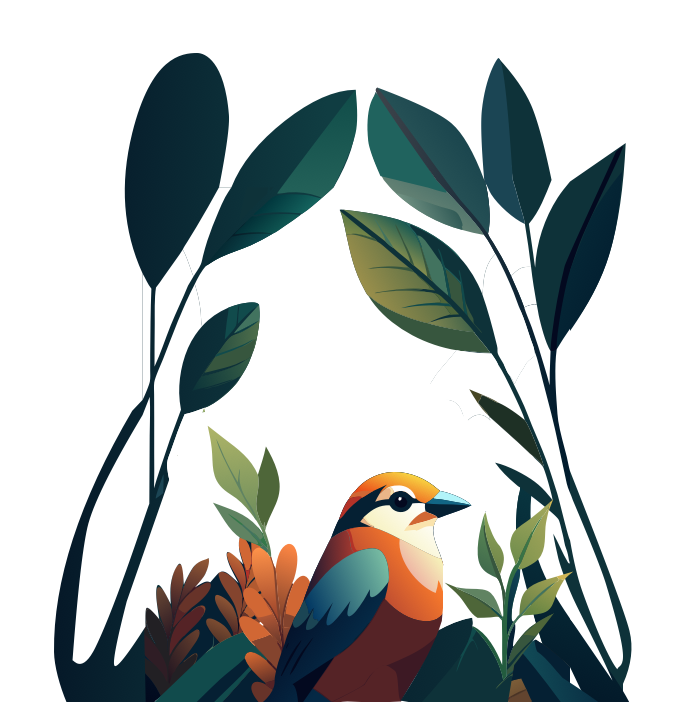 The mystical style
Motto
Focus
resting in the presence of God
mystery & devotion
We do not know what we ought to pray for, but the Spirit himself intercedes for us with groans that words cannot express.
Romans 8:26
[Speaker Notes: Page 28 of The 3 Colors of Your Spirituality contains the teaching associated with this slide.]
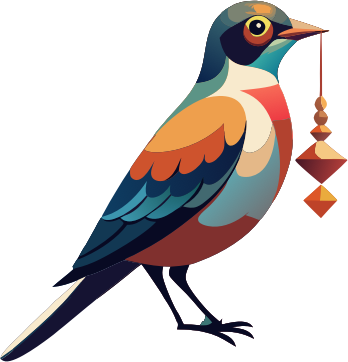 The sacramental style
Motto
Focus
expressing the incarnation of God
liturgy & symbolism
The Word became flesh and made his dwelling among us.
John 1:14
[Speaker Notes: Page 28 of The 3 Colors of Your Spirituality contains the teaching associated with this slide.]
The Jesus rule
with all your mind
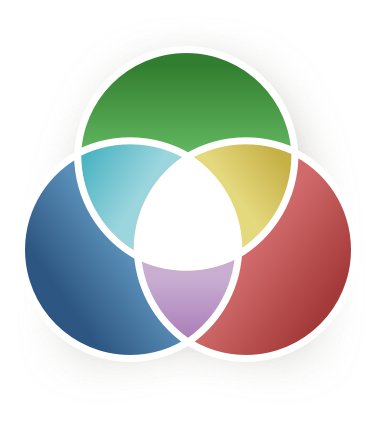 Mark 12:30: Love the Lord your God …
with all your heart
with all your will
[Speaker Notes: Pages 36-39 of The 3 Colors of Your Spirituality contains the teaching associated with this slide.]
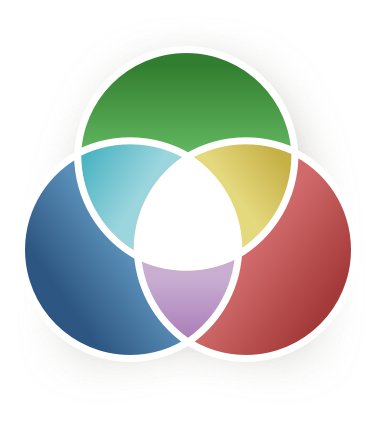 sensory
rational
Spiritual styles andspiritual traditions
sacramental
doctrinal
orthodox/catholic
protestant/fundamentalist
mystical
Scripture-driven
enthusiastic
sharing
ascetic
evangelical/pentecostal
[Speaker Notes: Pages 40-43 of The 3 Colors of Your Spirituality contains the teaching associated with this slide.]
Level A and Level B Growth
Level A Growth
Level B Growth
Maximum factor
Spirituality of dwelling
“I” mentality
Defining comfort zone
Spiritual formation
You are the center
Minimum factor
Spirituality of seeking
“We” mentality
Stretching comfort zone
Spiritual transformation
God is the center
A
B
[Speaker Notes: Pages 44-48 of The 3 Colors of Your Spirituality contains the teaching associated with this slide.]
Level A and Level B Growth
Level B Growth
Level A Growth
Minimum factor
Spirituality of seeking
“We” mentality
Stretching comfort zone
Spiritual transformation
God is the center
Maximum factor
Spirituality of dwelling
“I” mentality
Defining comfort zone
Spiritual formation
You are the center
Starting Point
Childhood
Maturity
Adolescence
[Speaker Notes: Pages 44-48 of The 3 Colors of Your Spirituality contains the teaching associated with this slide.]
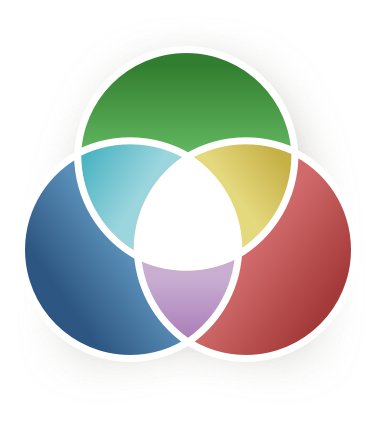 sensory
rational
The perils of each spiritual style
sacramental
doctrinal
relativism
mystical
Scripture-driven
enthusiastic
sharing
ascetic
subjectivism
legalism
[Speaker Notes: Pages 49-54 of The 3 Colors of Your Spirituality contains the teaching associated with this slide.]
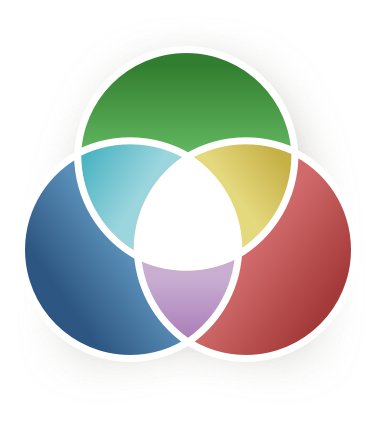 sensory
rational
Three spiritual value systems
sacramental
doctrinal
the beautiful
the true
mystical
Scripture-driven
enthusiastic
sharing
ascetic
the good
[Speaker Notes: Pages 55-59 of The 3 Colors of Your Spirituality contains the teaching associated with this slide.]
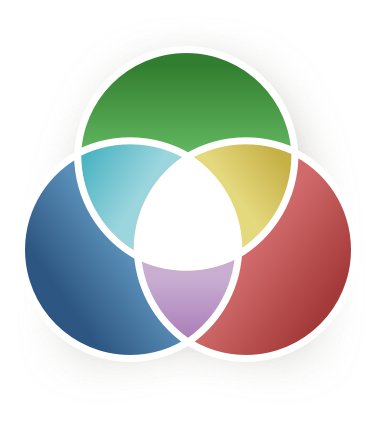 sensory
rational
Three style families
sacramental
doctrinal
aesthetics
dogmatics
mystical
Scripture-driven
enthusiastic
sharing
ascetic
ethics
[Speaker Notes: Page 59 of The 3 Colors of Your Spirituality contains the teaching associated with this slide.]
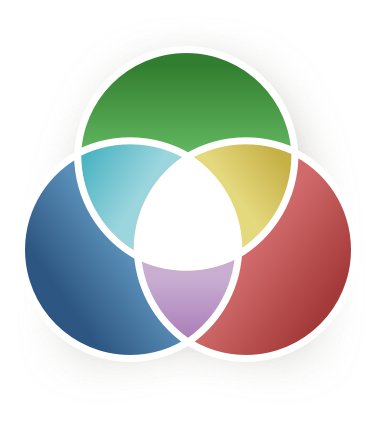 sensory
rational
Focus of the style families
sacramental
doctrinal
experience
knowledge
mystical
Scripture-driven
enthusiastic
sharing
ascetic
action
[Speaker Notes: Page 59 of The 3 Colors of Your Spirituality contains the teaching associated with this slide.]
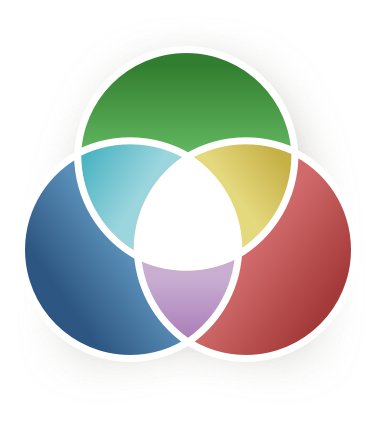 sensory
rational
Example spiritual style profile
sacramental
doctrinal
the beautiful
6
2
the true
mystical
Scripture-driven
3
1
enthusiastic
sharing
7
4
ascetic
9
8
5
the good
[Speaker Notes: Pages 64-74 of The 3 Colors of Your Spirituality contains the teaching associated with this slide.]
The essence of Level A growth
Level B Growth
Level A Growth
Minimum factor
Spirituality of seeking
“We” mentality
Stretching comfort zone
Spiritual transformation
God is the center
Maximum factor
Spirituality of dwelling
“I” mentality
Defining comfort zone
Spiritual formation
You are the center
Starting Point
Childhood
Maturity
Adolescence
[Speaker Notes: Pages 76-78 of The 3 Colors of Your Spirituality contains the teaching associated with this slide.]
sensory
rational
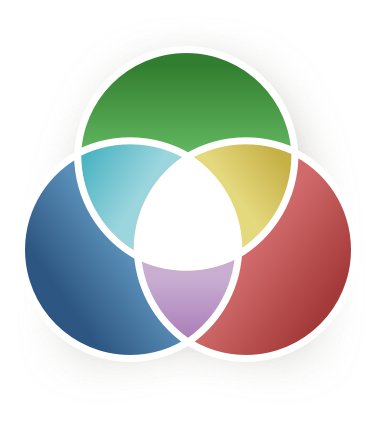 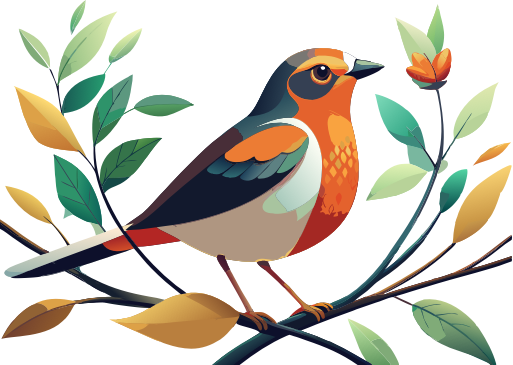 Strengths & perils: 
the sensory style
sacramental
doctrinal
mystical
Scripture-driven
sensory
enthusiastic
sharing
ascetic
sharing
ascetic
Strengths
Perils
Neglect
Remedy
appreciating beauty
preoccupation with aesthetics
service
sharing style
enjoying God’s creation
dependency on external things
inner values
ascetic style
[Speaker Notes: Pages 84-90 of The 3 Colors of Your Spirituality contains the teaching associated with this slide.]
sensory
rational
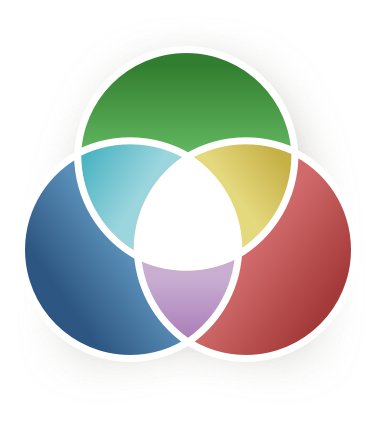 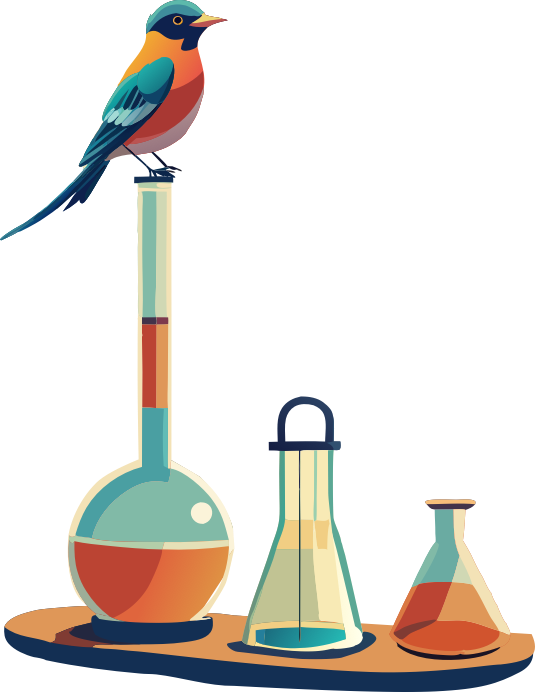 Strengths & perils: 
the Rational style
sacramental
doctrinal
mystical
Scripture-driven
rational
enthusiastic
sharing
ascetic
enthusiastic
ascetic
Strengths
Perils
Neglect
Remedy
striving for explanations
intellectual pride
sacrificial living
ascetic style
utilizing science
rationalism
the trans-rational dimension
enthuiastic style
[Speaker Notes: Pages 91-97 of The 3 Colors of Your Spirituality contains the teaching associated with this slide.]
sensory
rational
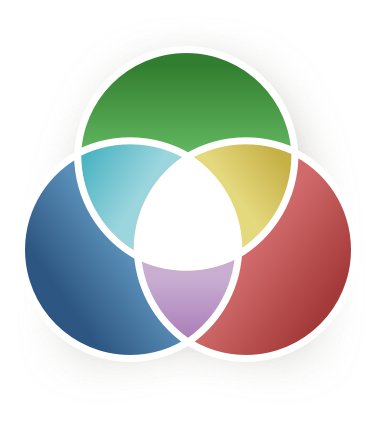 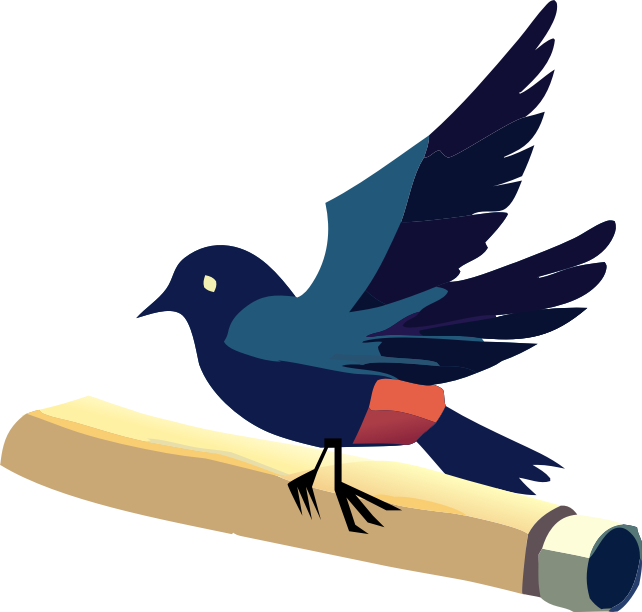 Strengths & perils: 
the doctrinal style
sacramental
doctrinal
mystical
Scripture-driven
enthusiastic
sharing
doctrinal
ascetic
mystical
enthusiastic
Strengths
Perils
Neglect
Remedy
emphasising sound doctrine
faith confused with doctrine
personal experiences
enthusiastic style
relating to dogmatic systems
dry abstractness
nurturing the inner life
mystical style
[Speaker Notes: Pages 98-104 of The 3 Colors of Your Spirituality contains the teaching associated with this slide.]
sensory
rational
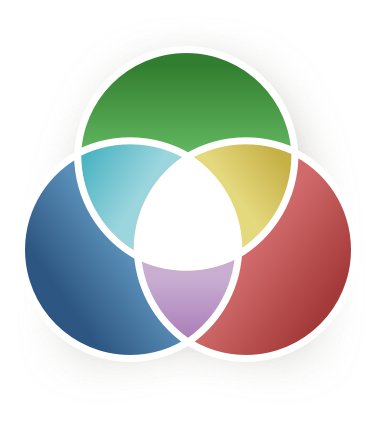 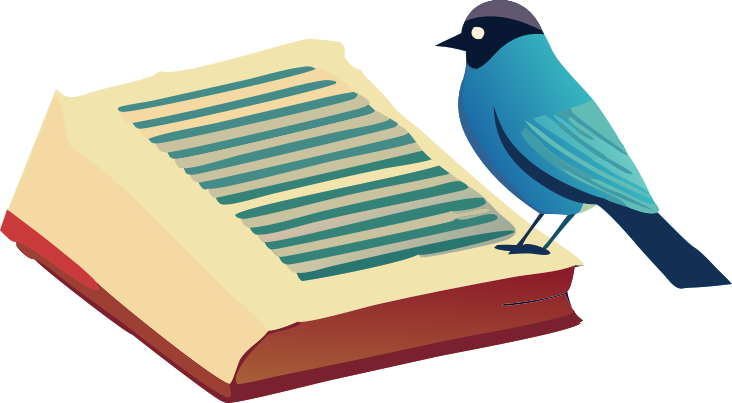 Strengths & perils: 
the scripture-driven style
sacramental
doctrinal
mystical
Scripture-driven
enthusiastic
sharing
sacramental
ascetic
mystical
Scripture-driven
Strengths
Perils
Neglect
Remedy
faithfulness to the Bible
reducing God’s Word to Scripture
listening to your inner voice
mystical style
proclaiming God’s Word
exaggerated view of the verbal
physical expressions
sacramental style
[Speaker Notes: Pages 105-111 of The 3 Colors of Your Spirituality contains the teaching associated with this slide.]
sensory
rational
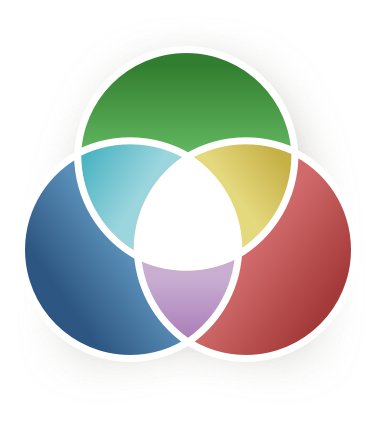 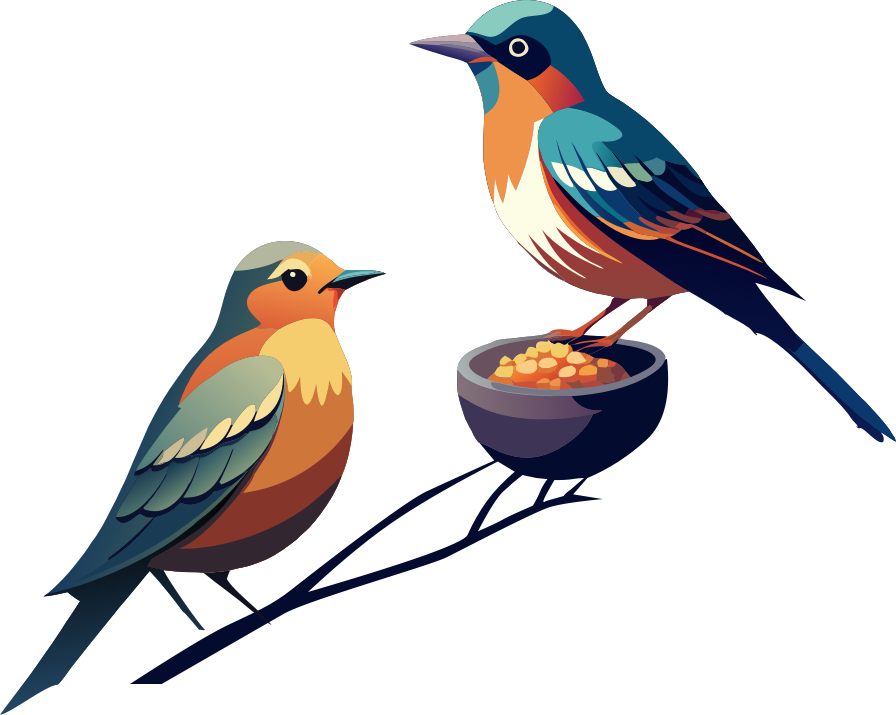 Strengths & perils: 
the sharing style
sacramental
doctrinal
mystical
Scripture-driven
sensory
enthusiastic
sharing
sacramental
ascetic
sharing
Strengths
Perils
Neglect
Remedy
focusing on outsiders
overlooking the needs of insiders
church traditions
sacramental style
evangelising people
reducing faith to “soul winning”
God’s creation
sensory style
[Speaker Notes: Pages 112-118 of The 3 Colors of Your Spirituality contains the teaching associated with this slide.]
sensory
rational
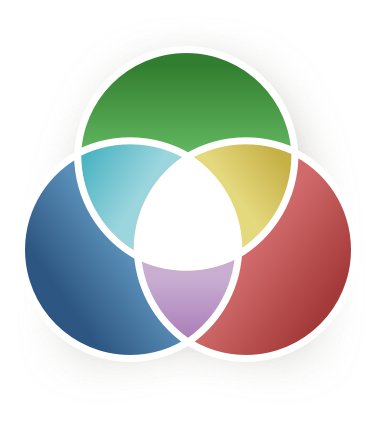 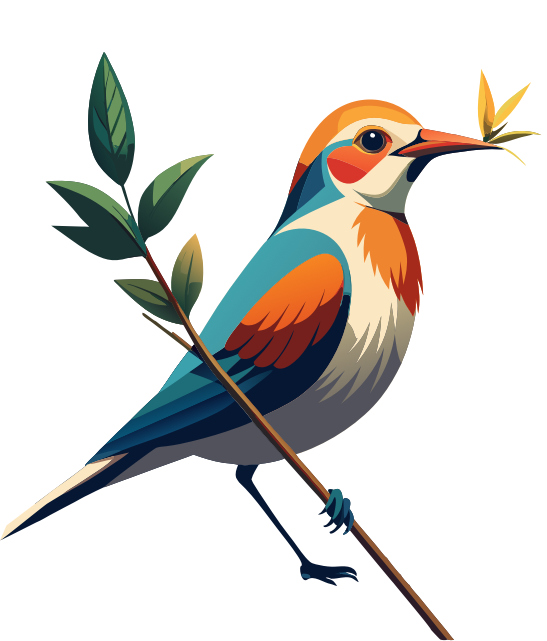 Strengths & perils: 
the ascetic style
sacramental
doctrinal
mystical
Scripture-driven
rational
sensory
enthusiastic
sharing
ascetic
ascetic
Strengths
Perils
Neglect
Remedy
freedom from worldly things
negative view of the world
enjoying God’s creation
sensory style
sacrificial living
irrational suffering
common sense
rational style
[Speaker Notes: Pages 119-125 of The 3 Colors of Your Spirituality contains the teaching associated with this slide.]
sensory
rational
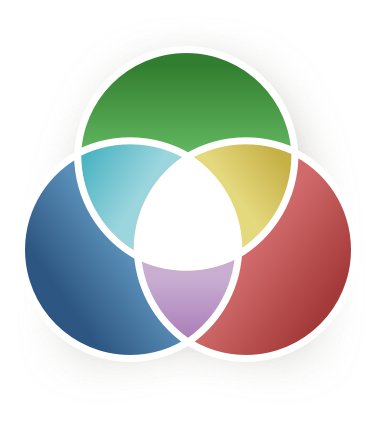 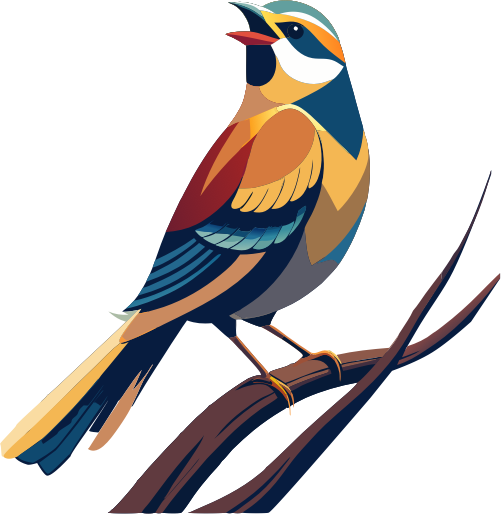 Strengths & perils: 
the enthusiastic style
sacramental
doctrinal
mystical
Scripture-driven
rational
enthusiastic
sharing
doctrinal
ascetic
enthusiastic
Strengths
Perils
Neglect
Remedy
openness to the supernatural
negative view of the natural
scientific reasoning
rational style
striving to see God’s power
accepting unbiblical practices
sound doctrine
doctrinal style
[Speaker Notes: Pages 126-132 of The 3 Colors of Your Spirituality contains the teaching associated with this slide.]
sensory
rational
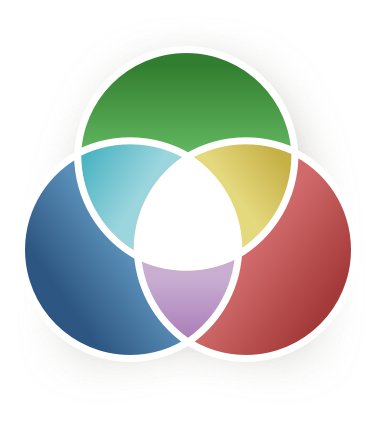 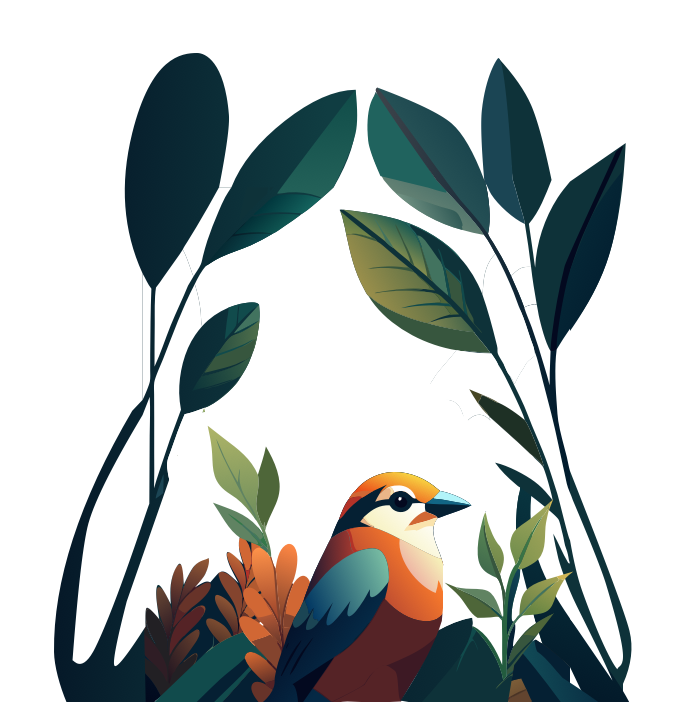 Strengths & perils: 
the Mystical style
sacramental
doctrinal
mystical
Scripture-driven
enthusiastic
sharing
doctrinal
ascetic
mystical
Scripture-driven
Strengths
Perils
Neglect
Remedy
cultivating the mysterious
exaggerated view of the mysterious
logic and systems
doctrinal style
focus on the inner person
confusing feelings with God
Biblical standards
Scripture-driven style
[Speaker Notes: Pages 133-139 of The 3 Colors of Your Spirituality contains the teaching associated with this slide.]
sensory
rational
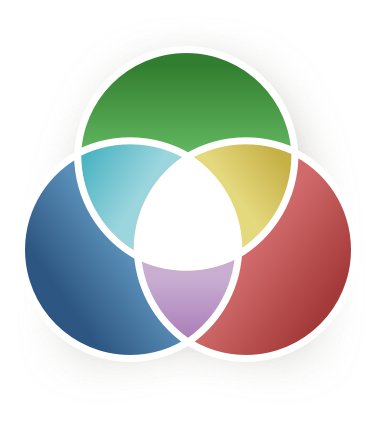 Strengths & perils: 
the Sacramental style
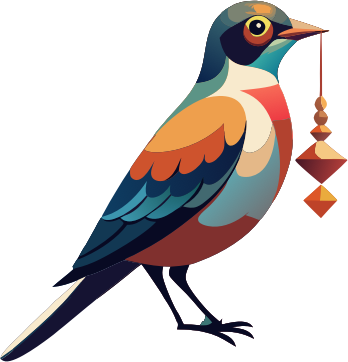 sacramental
doctrinal
mystical
Scripture-driven
enthusiastic
sharing
sacramental
ascetic
Scripture-driven
sharing
Strengths
Perils
Neglect
Remedy
expressing faith physically
magic view of sacraments
the verbal dimension
Scripture-driven style
appreciating traditions and rites
insensitivity toward outsiders
the needs of the unchurched
sharing style
[Speaker Notes: Pages 140-146 of The 3 Colors of Your Spirituality contains the teaching associated with this slide.]
What all styles have in common
aesthetic style family
dogmatic style family
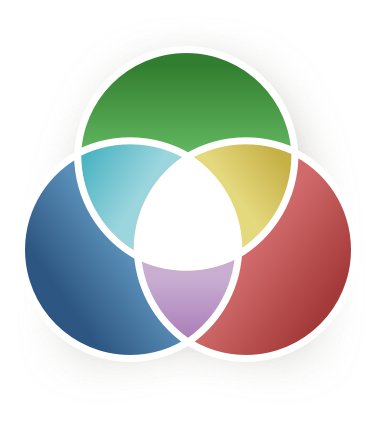 sacramental
doctrinal
ascetic
ethical style family
[Speaker Notes: Pages 79-83 of The 3 Colors of Your Spirituality contains the teaching associated with this slide.]
Who is right, who is wrong?
aesthetic style family
dogmatic style family
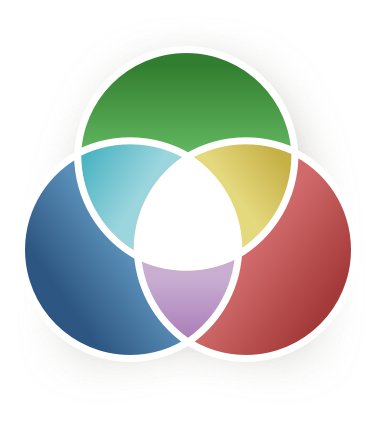 sacramental
doctrinal
ascetic
ethical style family
[Speaker Notes: Pages 147-152 of The 3 Colors of Your Spirituality contains the teaching associated with this slide.]
The essence of Level B growth
Level A Growth
Level B Growth
Starting Point
Ongoing Process
Goal
I perceive nine different worlds
I know there is one world with nine cultures
I am only aware of one world
Phase 1: There are nine worlds,  but my world is superior


Phase 2: There are nine worlds     of equal value
B
A
Phase 1: I depend on others    to be different in order to grow

Phase 2: Others need my unique contribution
Phase 1: I only see my own world; others don’t exist

Phase 2: Other worlds are perceived but deemed false
Dark night experiences
Eureka experiences
[Speaker Notes: Pages 154-157 of The 3 Colors of Your Spirituality contains the teaching associated with this slide.]
The essence of spiritual maturity
Your attitude toward the opposing pole:
+ 2
involved
+ 1
respectful
0
0
impartial
- 1
skeptical
- 2
hostile/ignorant
[Speaker Notes: Pages 173-175 of The 3 Colors of Your Spirituality contains the teaching associated with this slide.]
Change is possible
in a changed society
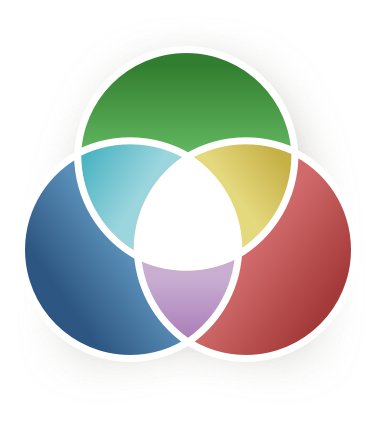 The kingdom of God manifests itself…
within you
in heaven
[Speaker Notes: Pages 189-192 of The 3 Colors of Your Spirituality contains the teaching associated with this slide.]
The 3 Colors of Your Spirituality
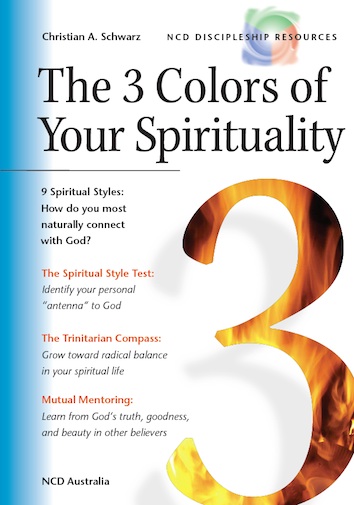 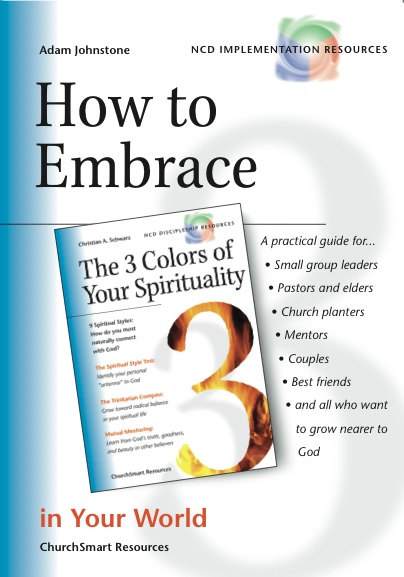 ncd.life
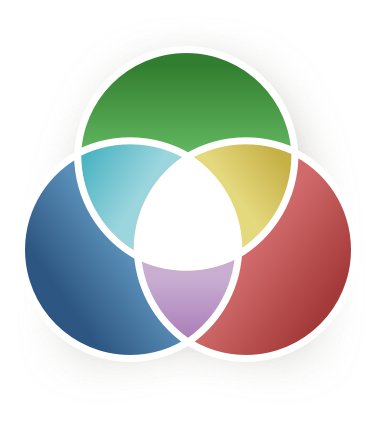